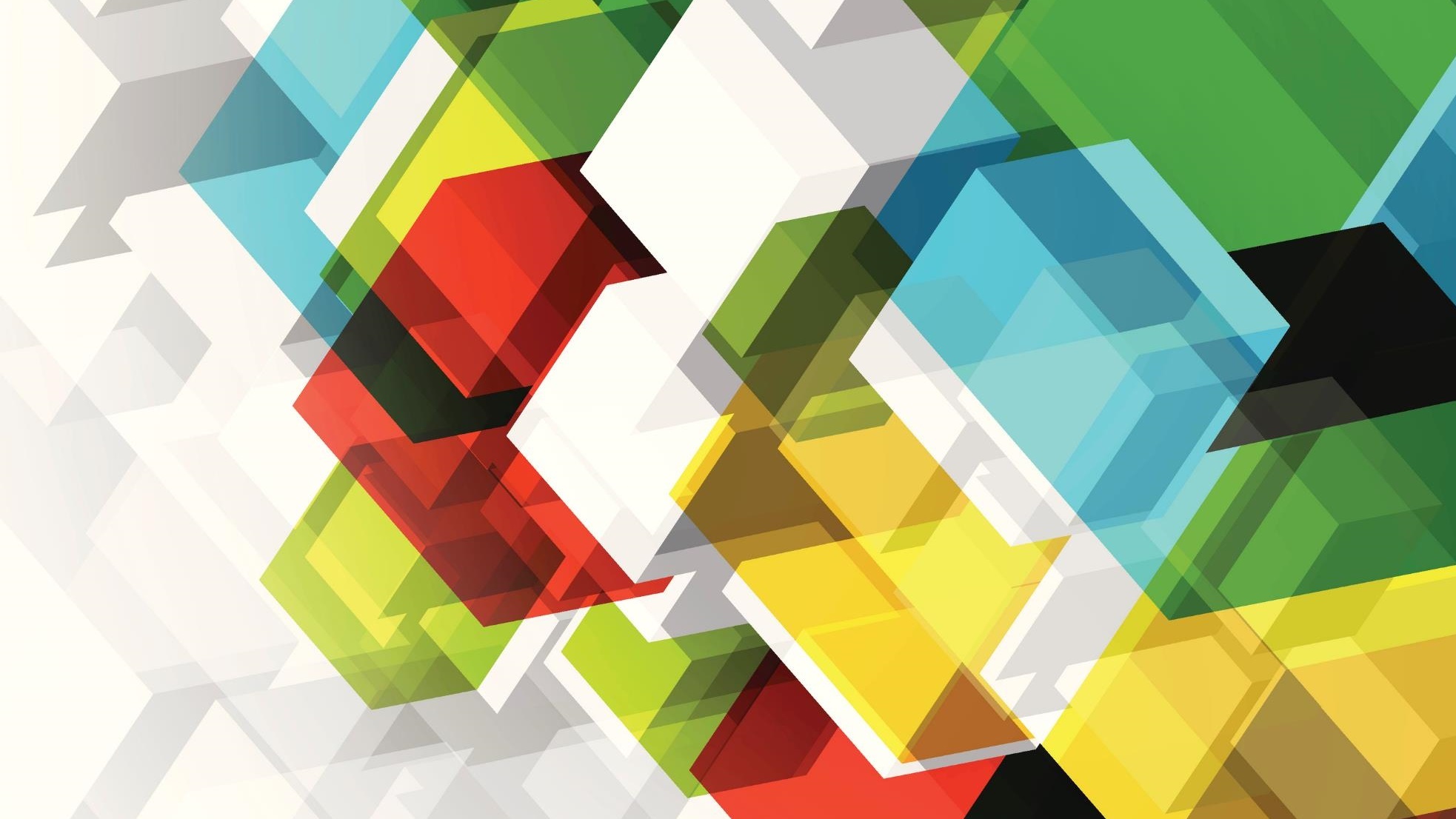 Living for God’s son in 2021
Beginning the New Year!
Richard Thetford									              www.thetfordcountry.com
Living for God’s Son in 2021
Hold fast
 Hebrews 10:22
 1 Corinthians 15:58
 Assemble regularly
 Hebrews 10:24-25
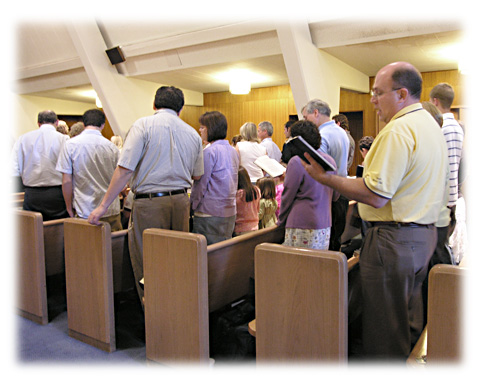 Richard Thetford									              www.thetfordcountry.com
Living for God’s Son in 2021
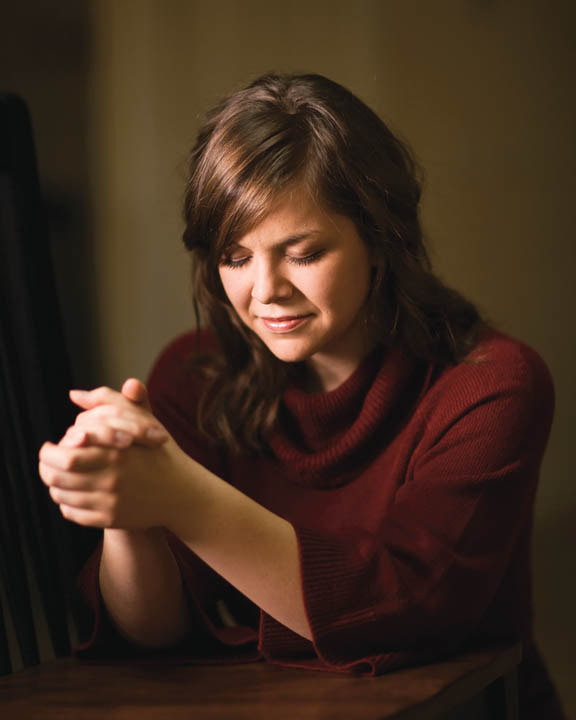 Pray everyday
 James 5:16
 1 Thessalonians 5:17
 Prepare our heart
 Ezra 7:10
 Amos 4:12
Richard Thetford									              www.thetfordcountry.com
Living for God’s Son in 2021
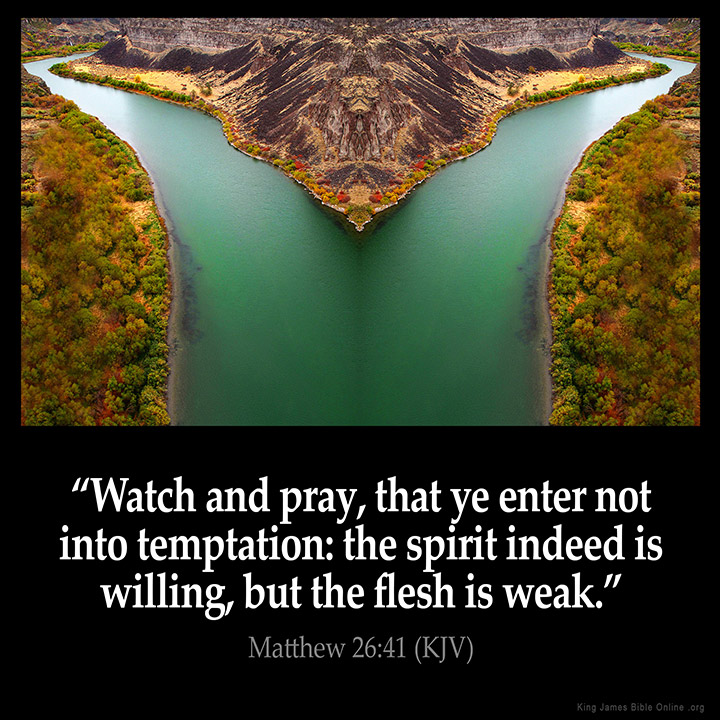 Yield not
 Matthew 26:41
 Neglect not opportunities
 Galatians 6:10
Richard Thetford									              www.thetfordcountry.com
Living for God’s Son in 2021
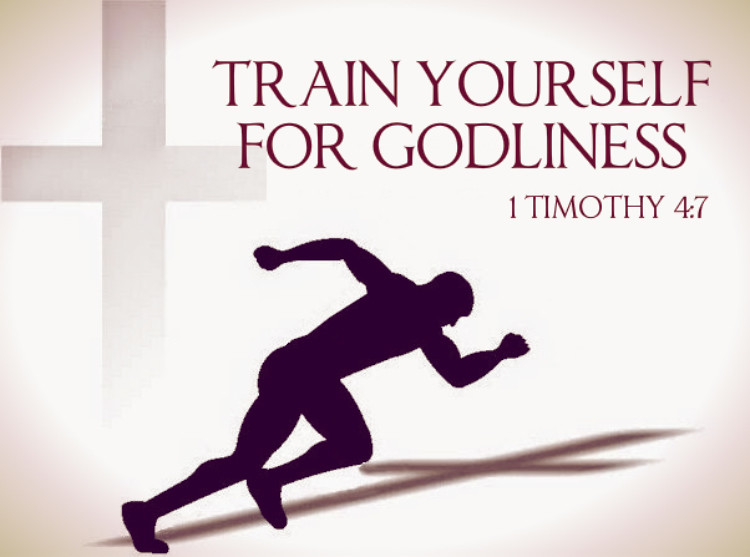 Exercise ourselves
 1 Timothy 4:7-8
 Hebrews 5:12-14
 Work diligently
 Titus 3:1
 Nehemiah 4:6
Richard Thetford									              www.thetfordcountry.com
Living for God’s Son in 2021
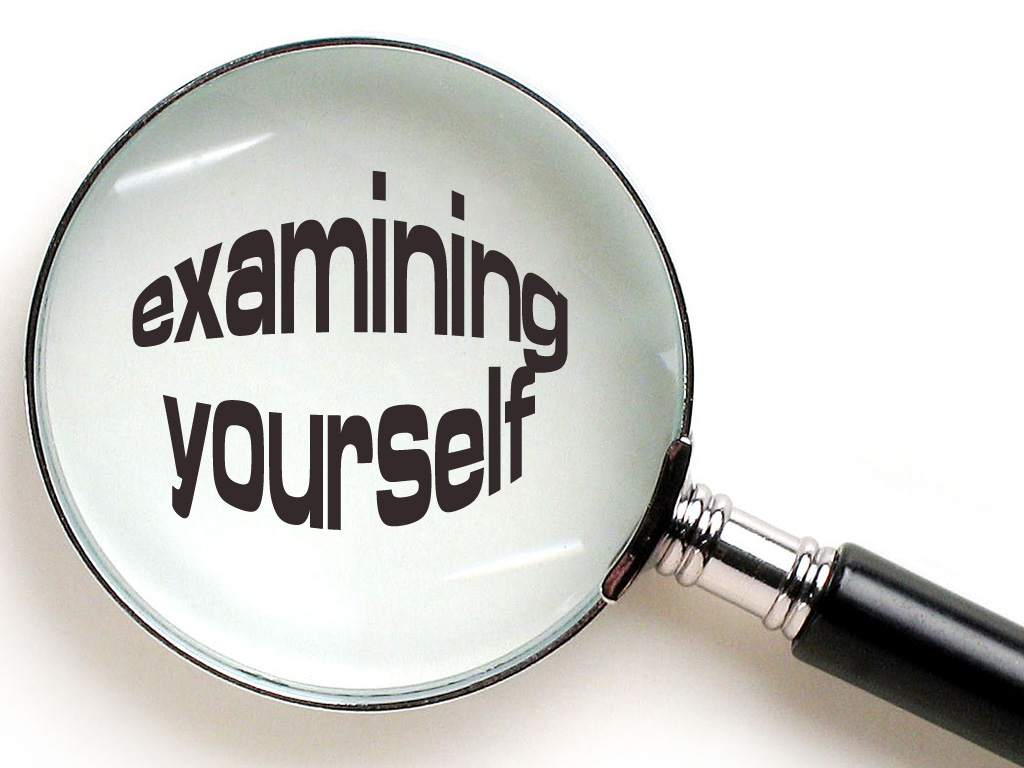 Be instruments of righteousness
 Romans 6:13, 16-18
 Examine ourselves
 2 Corinthians 13:5
 Galatians 6:4
 2 Corinthians 10:12
Richard Thetford									              www.thetfordcountry.com
Living for God’s Son in 2021
Aim at perfection
 Hebrews 6:1
 Colossians 3:14
 Matthew 5:48
 Redeem the time
 Ephesians 5:16
 Colossians 4:5
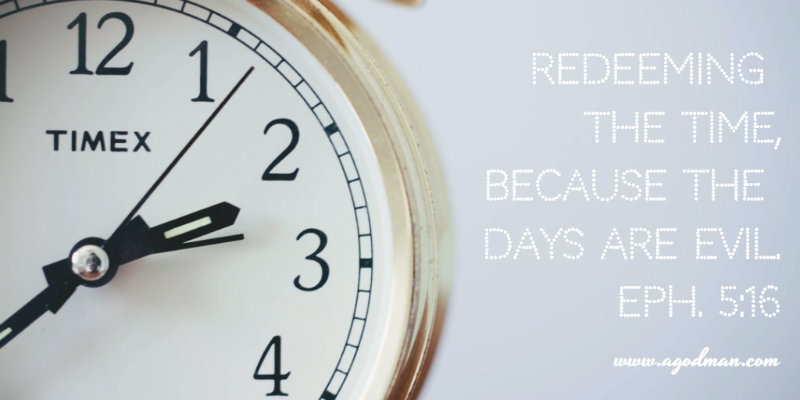 Richard Thetford									              www.thetfordcountry.com
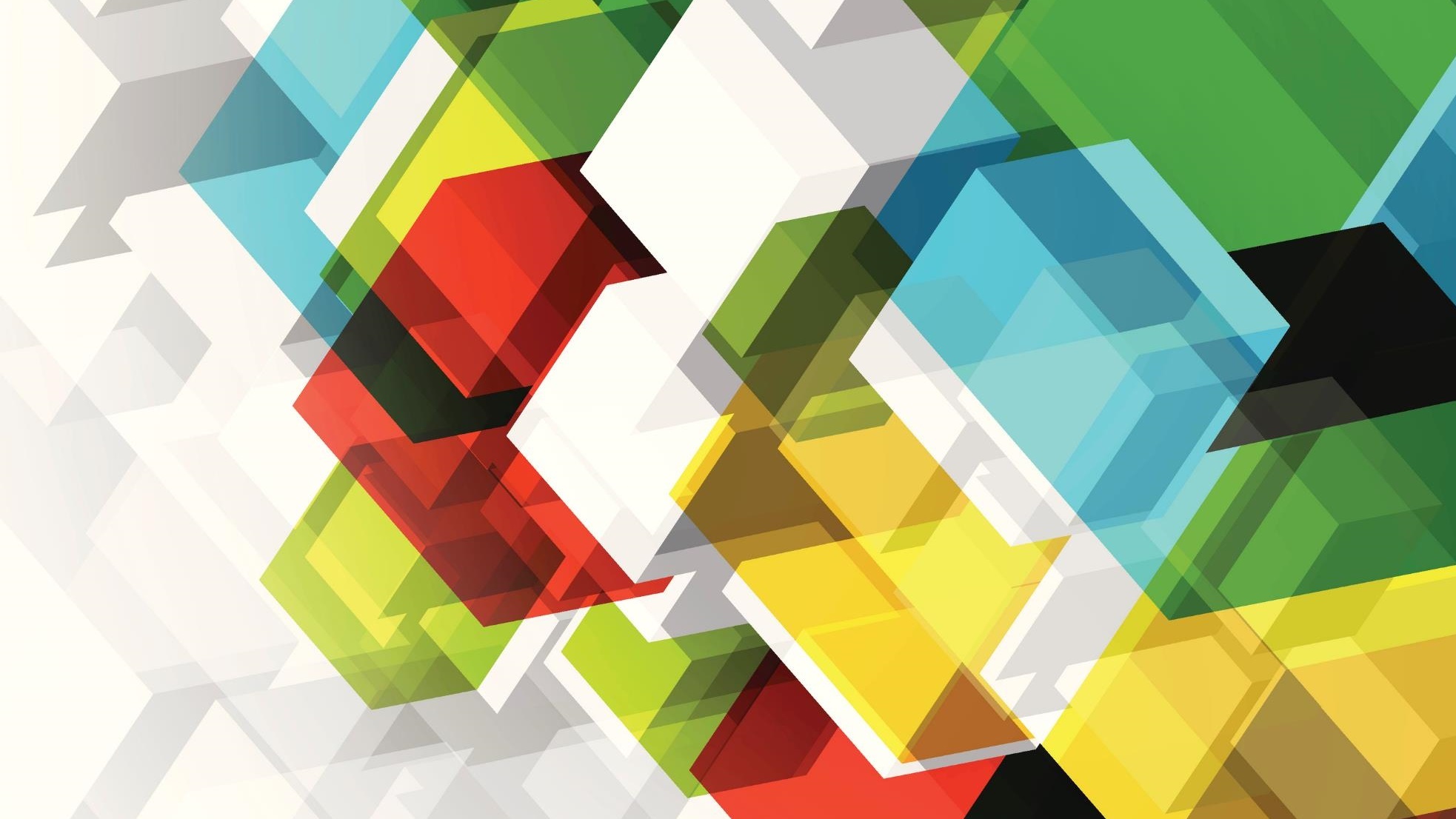 Live for God’s sonin 2021
The best year spiritually!
Richard Thetford									              www.thetfordcountry.com